Inline class extend
Maarten Pennings
Button click
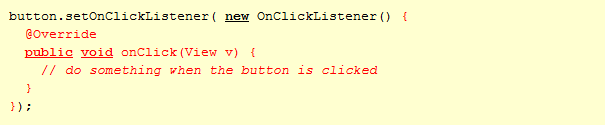 What does this (the red part)mean?
Class instantiation
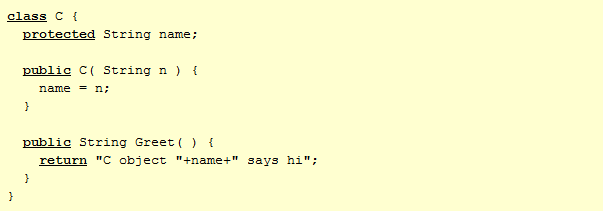 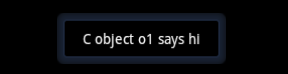 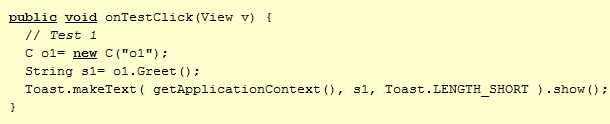 Class extension
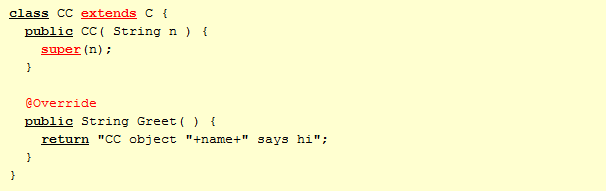 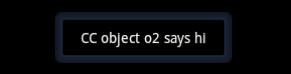 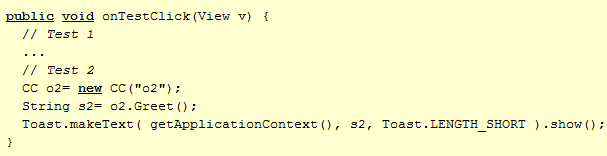 Inline extension – override only
Implicit sub-class
Anonymous class
Inlined class
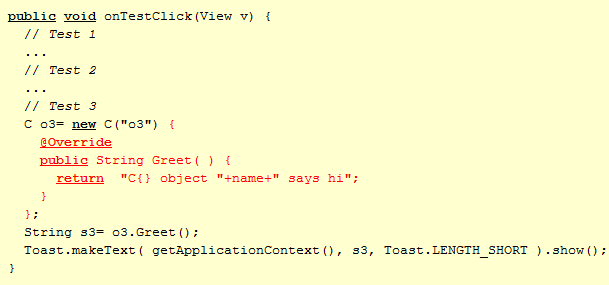 Inline extension – adding a method
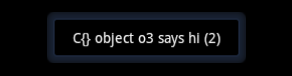 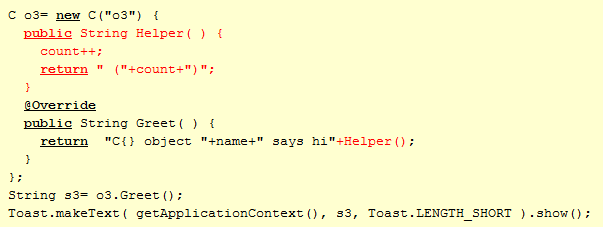 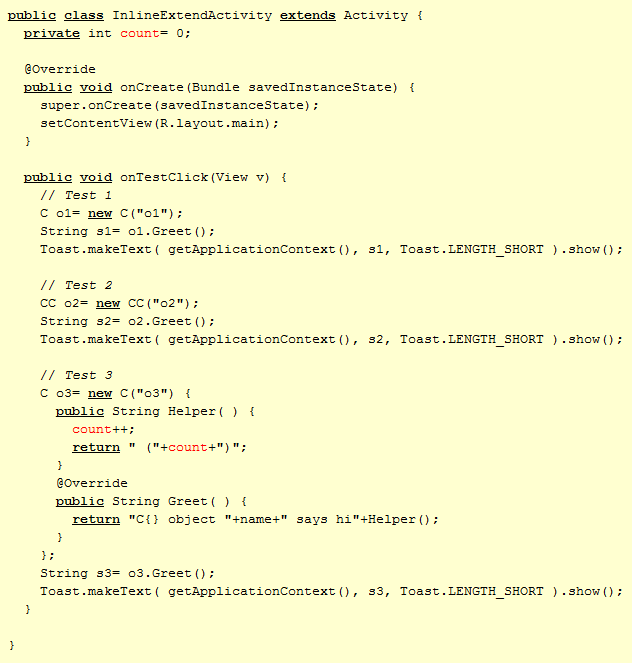 Inline extension – scope
An inner class has an extra member (this$0) which links an object of the inner class to an object  of the outer class.